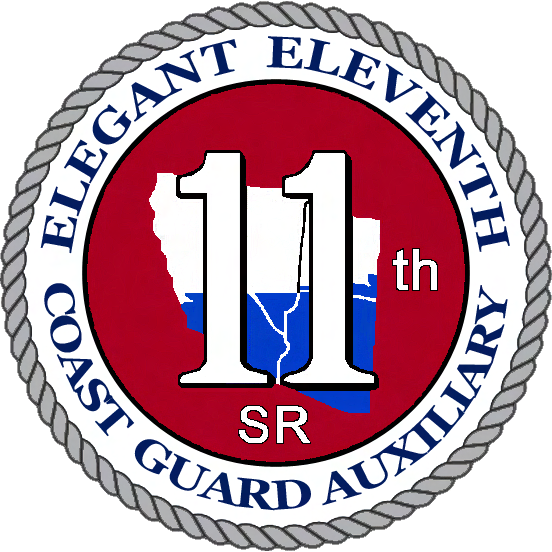 UNITED STATES COAST GUARD AUXILIARY
DISTRICT ELEVEN SOUTHERN REGION
MOST ACTIVE
FLOTILLA

PICKERING AWARD
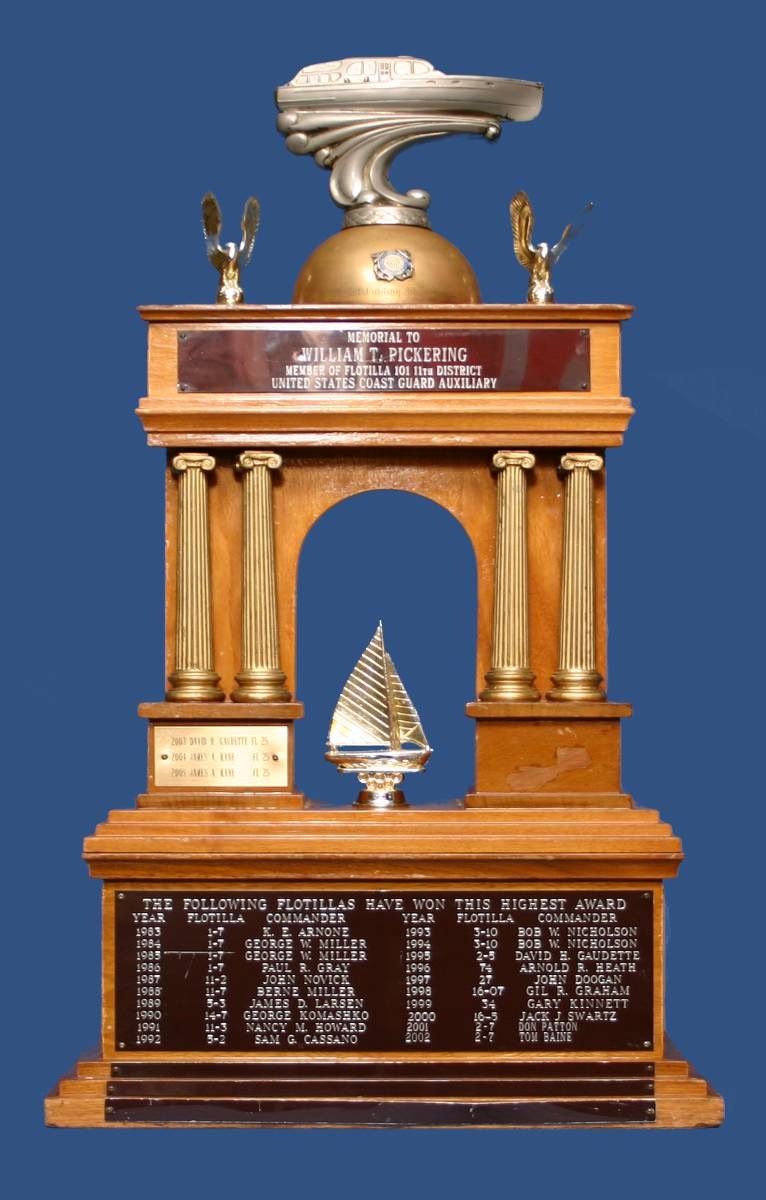 FLOTILLA 06-03
Orange Coast
MOST ACTIVE NEW
MEMBER 

PAST CAPTAIN'S
ASSOCIATION TROPHY
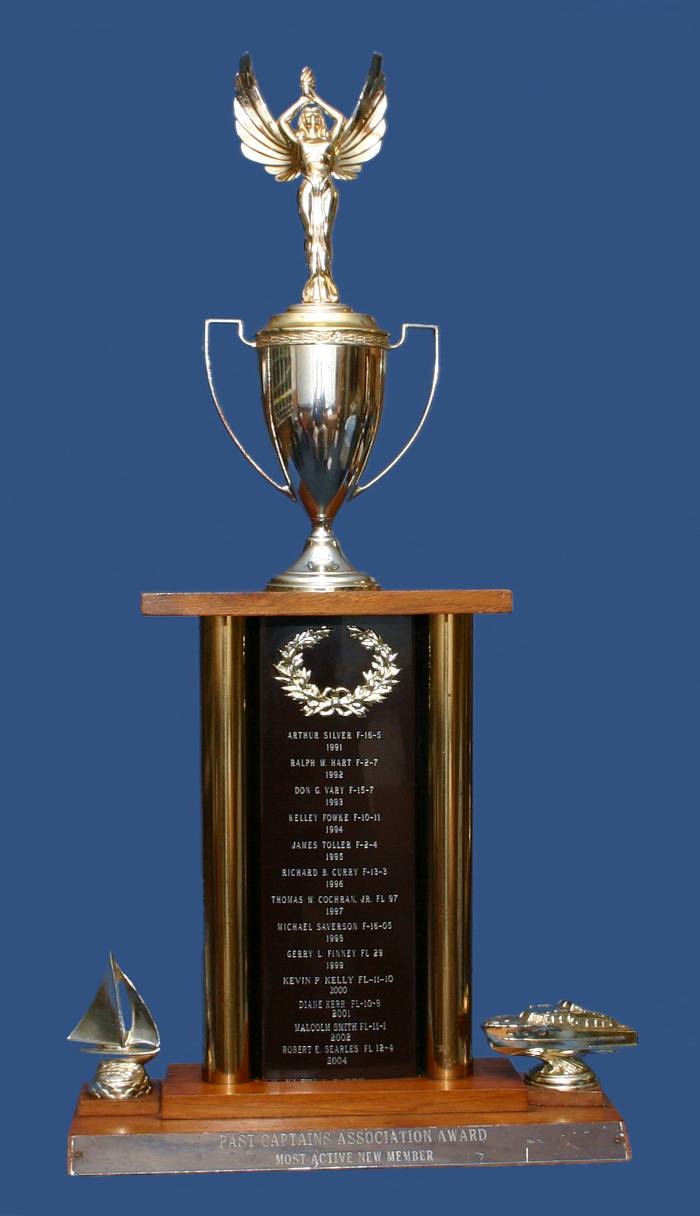 CURTIS CONNOR
FLOTILLA 09-02
Lake Havasu City
BEST FLOTILLA
PUBLICATION

 MIKE MARCONI AWARD
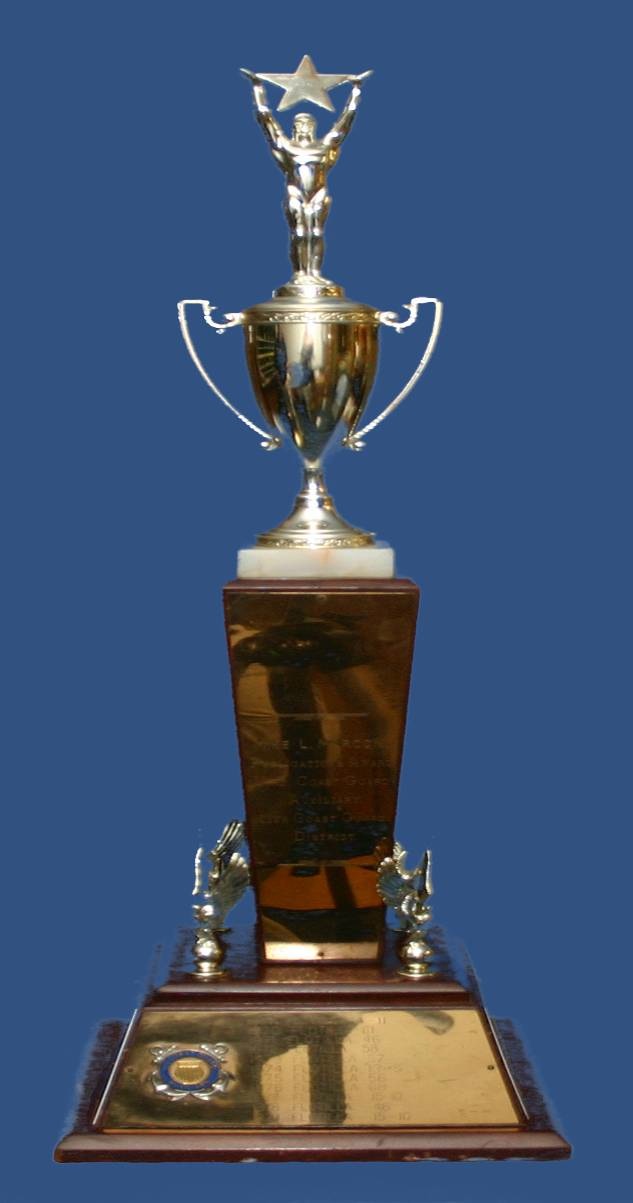 Flotilla 07-02
Channel Islands Harbor
INSTRUCTOR OF THE
YEAR AWARD- PUBLIC EDUCATION
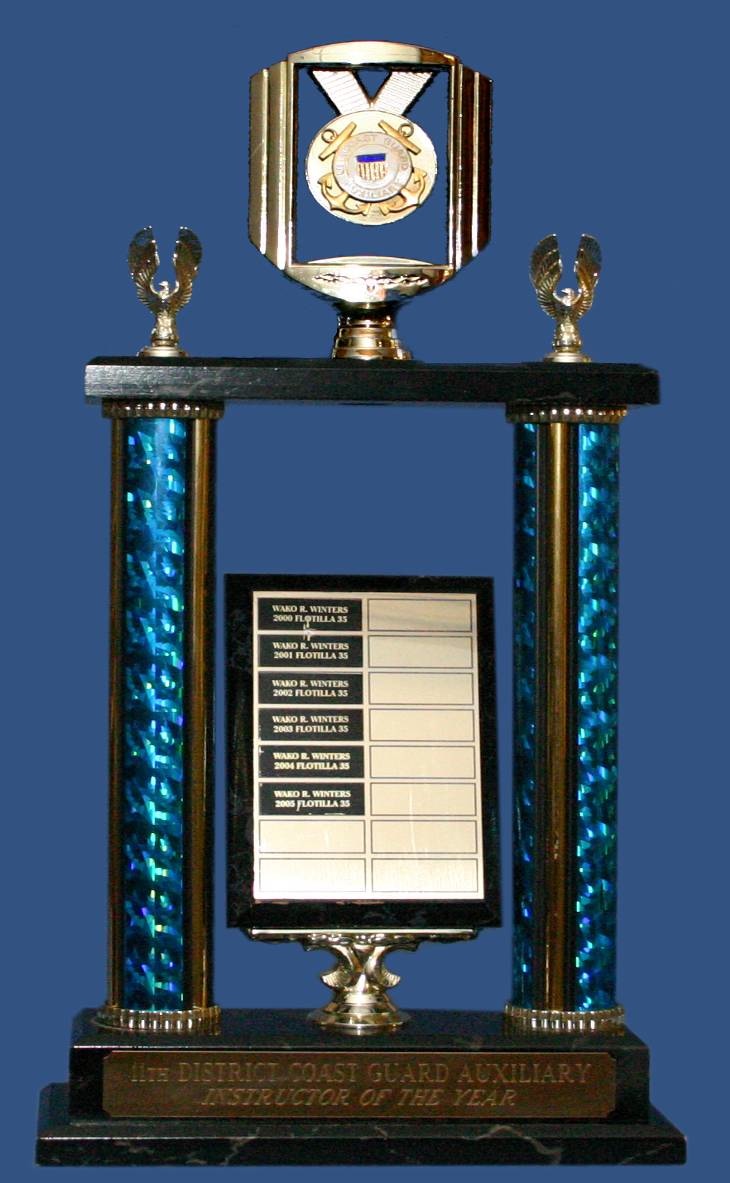 GRANT GRAVES
FLOTILLA 12-04
Los Angeles
INDIVIDUAL MOST ACTIVE
IN MEMBER TRAINING
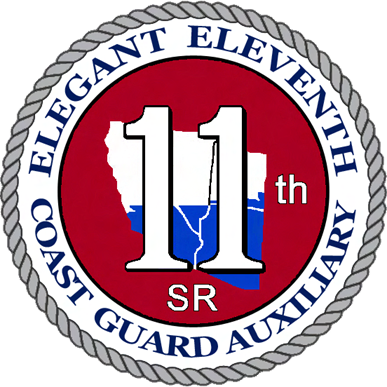 WAKO WINTERS
FLOTILLA 05-09
San Pedro- Port of Los Angeles
INDIVIDUAL MOST ACTIVE
IN THE RECREATIONAL
BOATING SAFETY
VISITATION PROGRAM
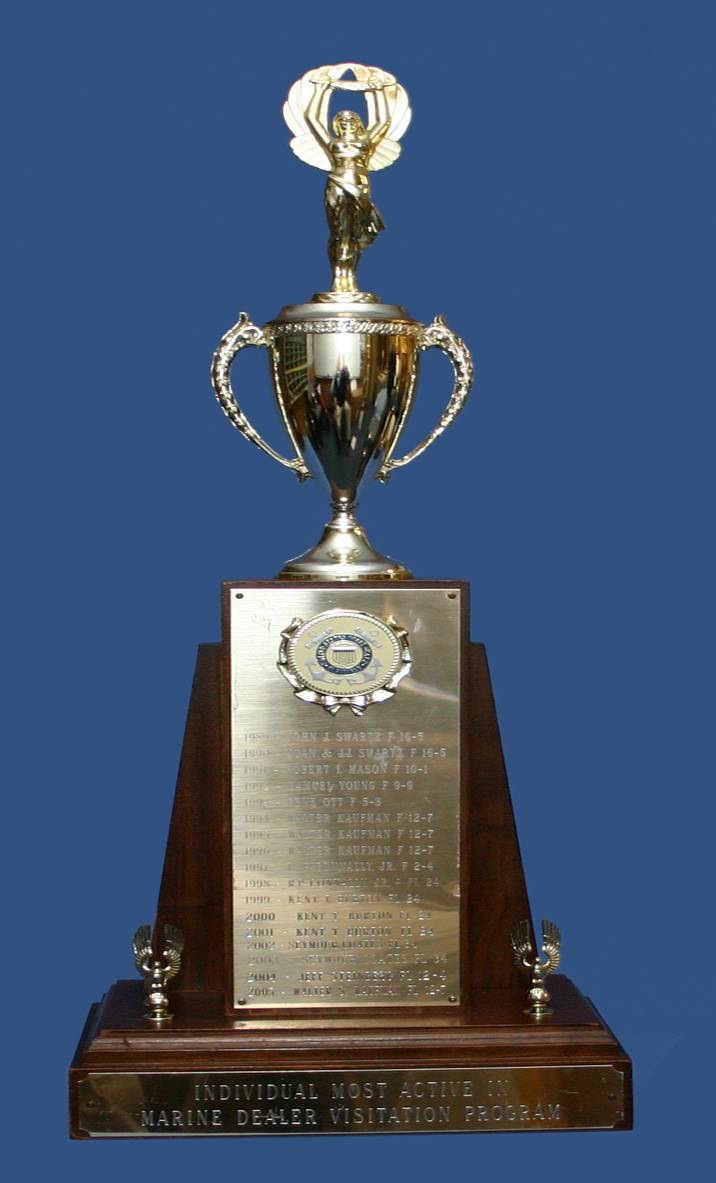 WAYNE PALMER
FLOTILLA 06-07
FLOTILLA MOST
 ACTIVE IN PUBLIC
 EDUCATION
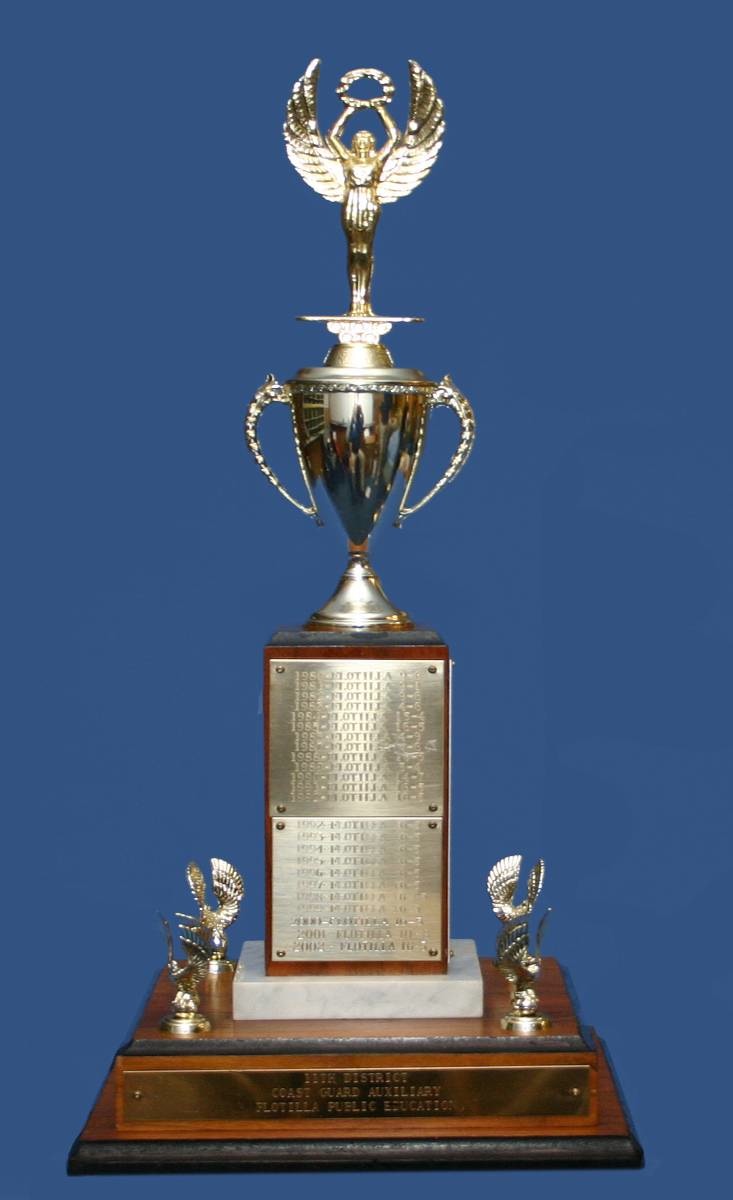 FLOTILLA 12-04
Los Angeles
FLOTILLA MOST ACTIVE
IN MEMBER TRAINING
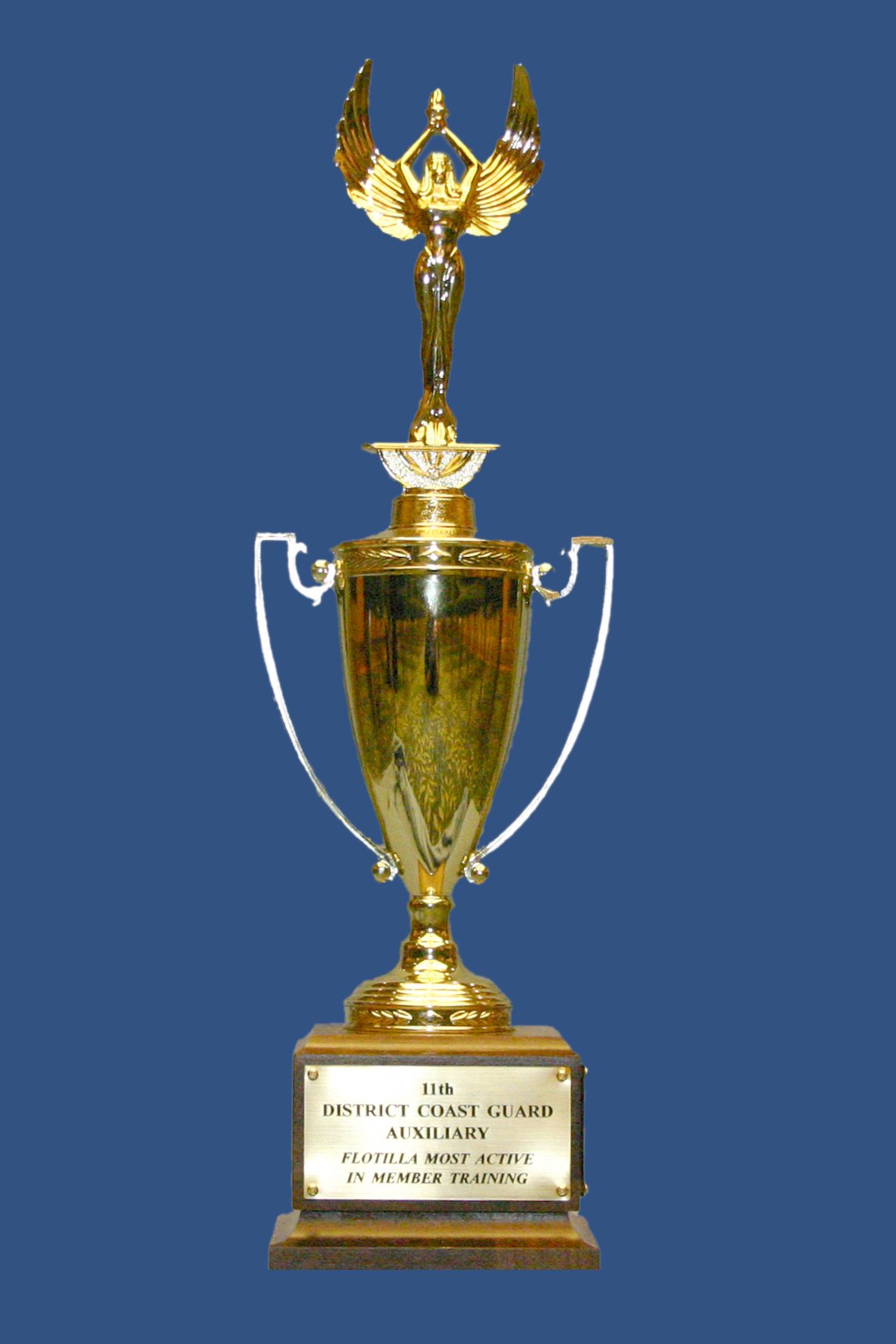 FLOTILLA 05-10
Los Angeles/Long Beach Mariners
FLOTILLA MOST
ACTIVE IN OPERATIONS
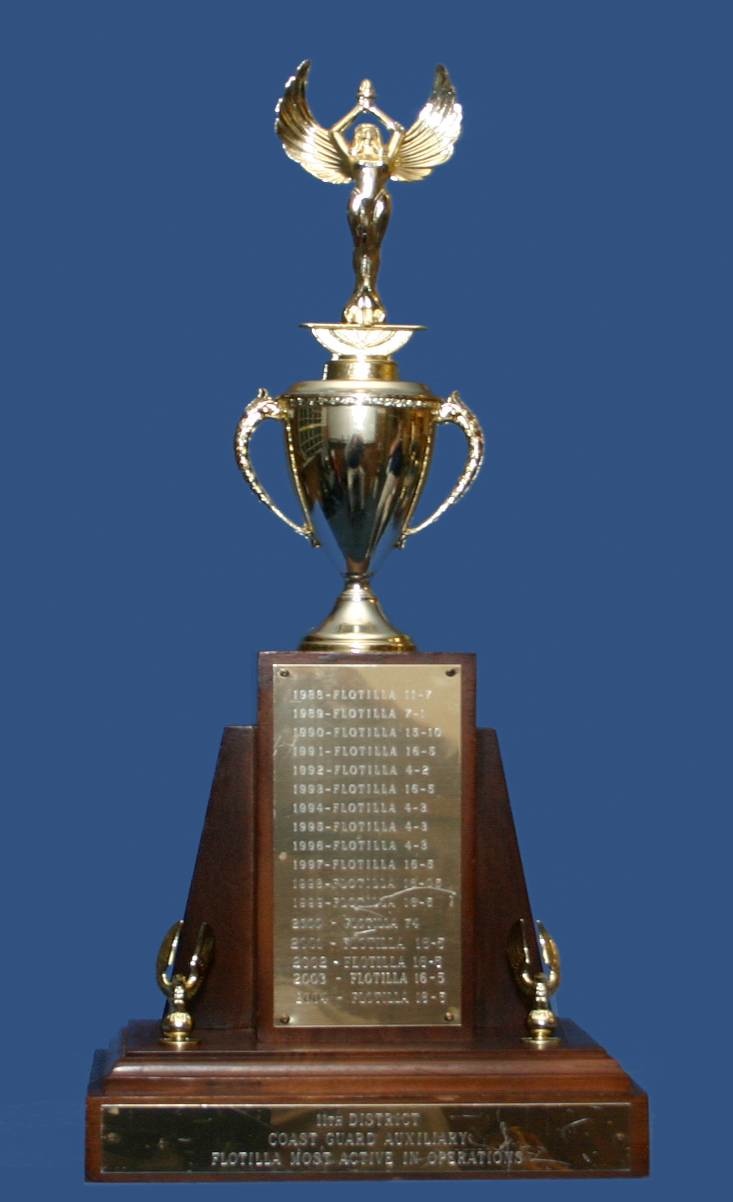 FLOTILLA 07-07
Channel Islands Radio
FLOTILLA MOST ACTIVE
IN OPERATIONAL
SUPPORT
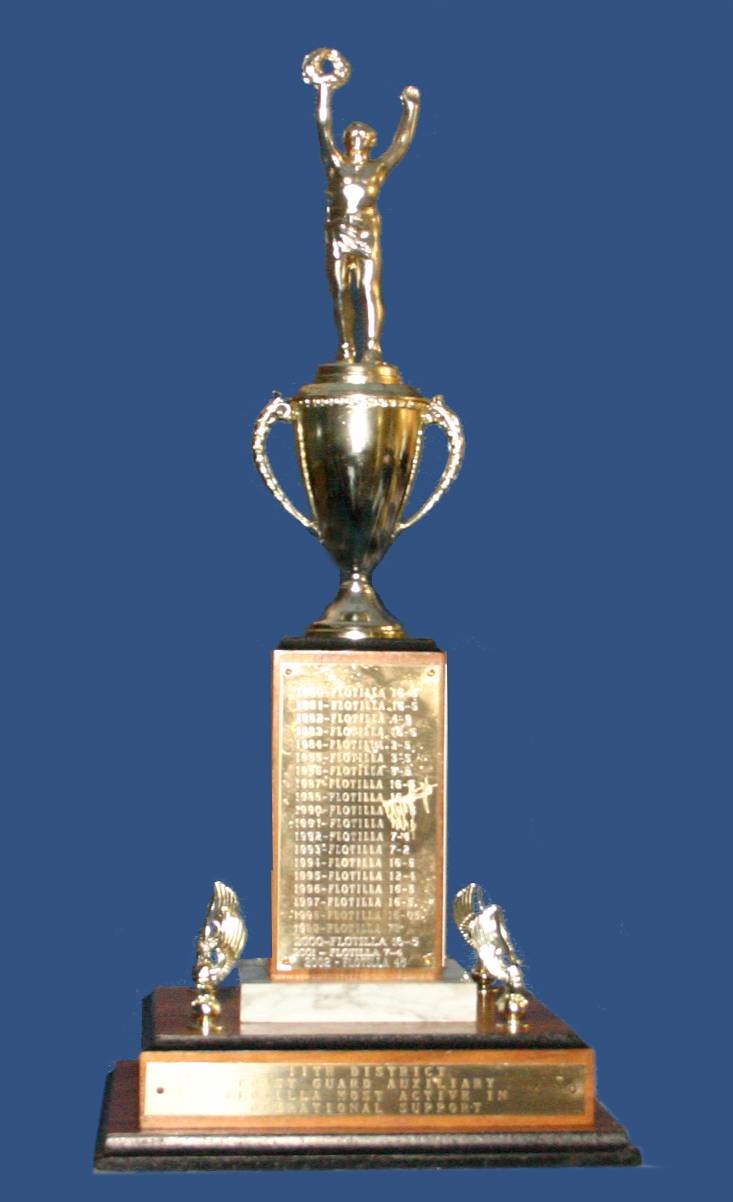 FLOTILLA 05-12
Shoreline Marina
INDIVIDUAL MOST
ACTIVE OPERATIONS
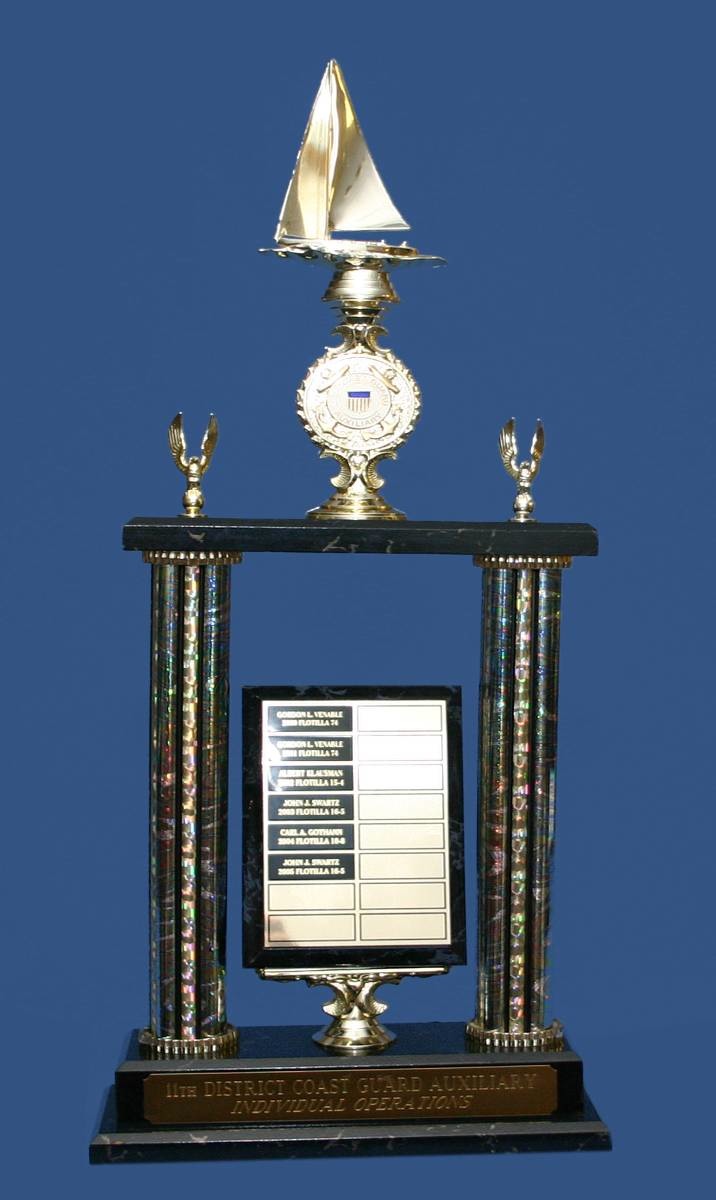 DAVID VADBUNKER
FLOTILLA 07-07
Channel Islands Radio
INDIVIDUAL MOST ACTIVE
IN OPERATIONAL
SUPPORT MISSIONS
 
KEITH CORDREY TROPHY
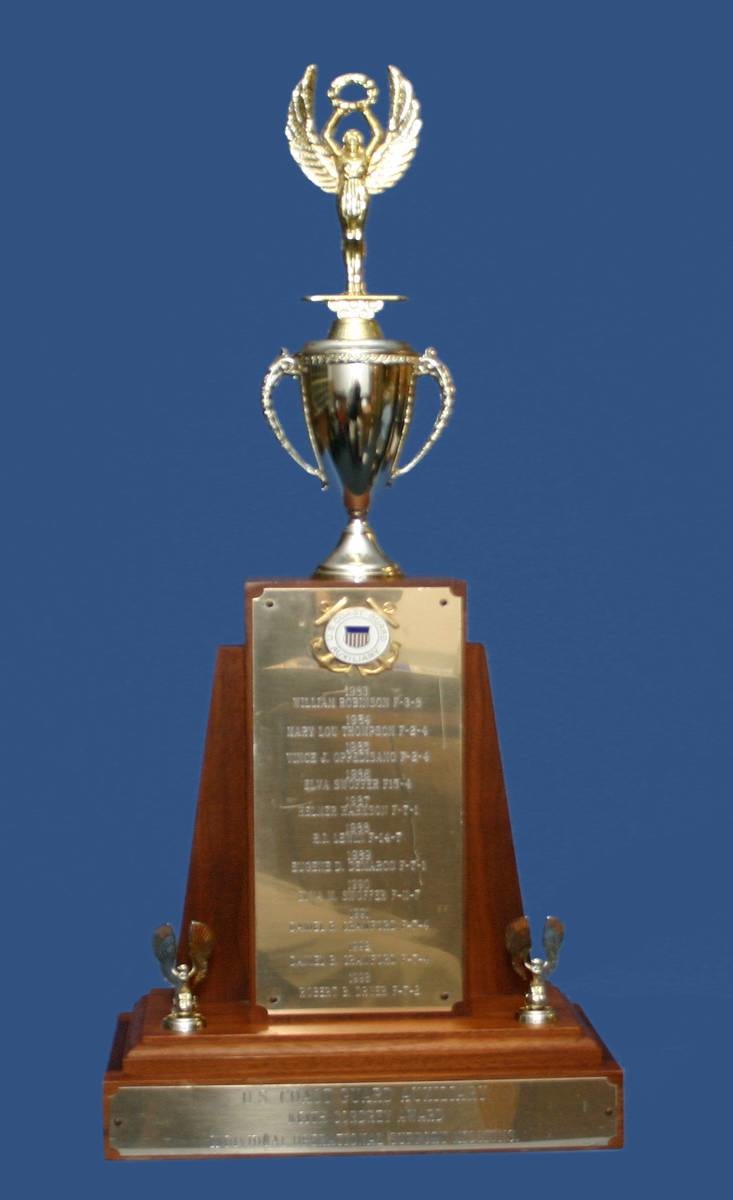 L JON ROSS
FLOTILLA 06-02
Huntington Harbor
FLOTILLA MOST ACTIVE
IN VESSEL EXAMINATIONS

POWER SQUADRON AWARD
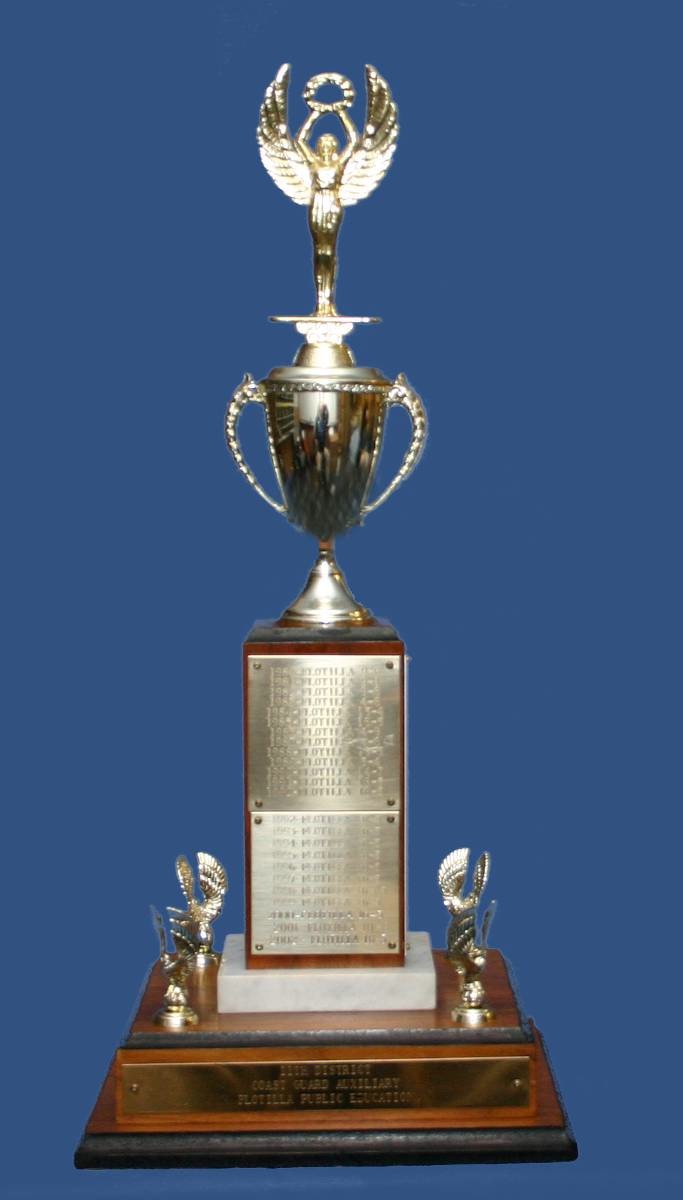 FLOTILLA 07-03
The Islands
INDIVIDUAL MOST ACTIVE
IN POWERED VESSEL EXAMS
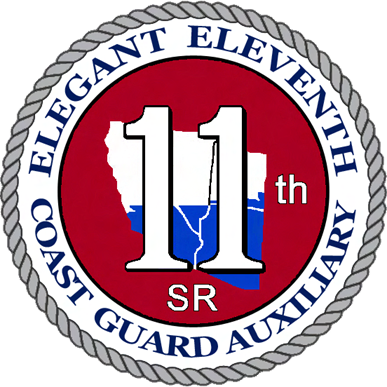 GARY HOOPER
FLOTILLA 06-06
North Orange County
INDIVIDUAL MOST ACTIVE
IN SELF-PROPELLED VESSEL EXAMS
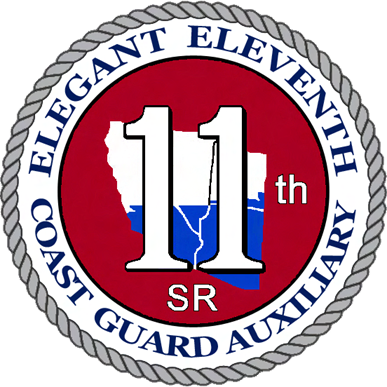 AARON TODD
FLOTILLA 07-03
The Islands
FLOTILLA MOST ACTIVE
IN NAVIGATION
SYSTEMS PROGRAM
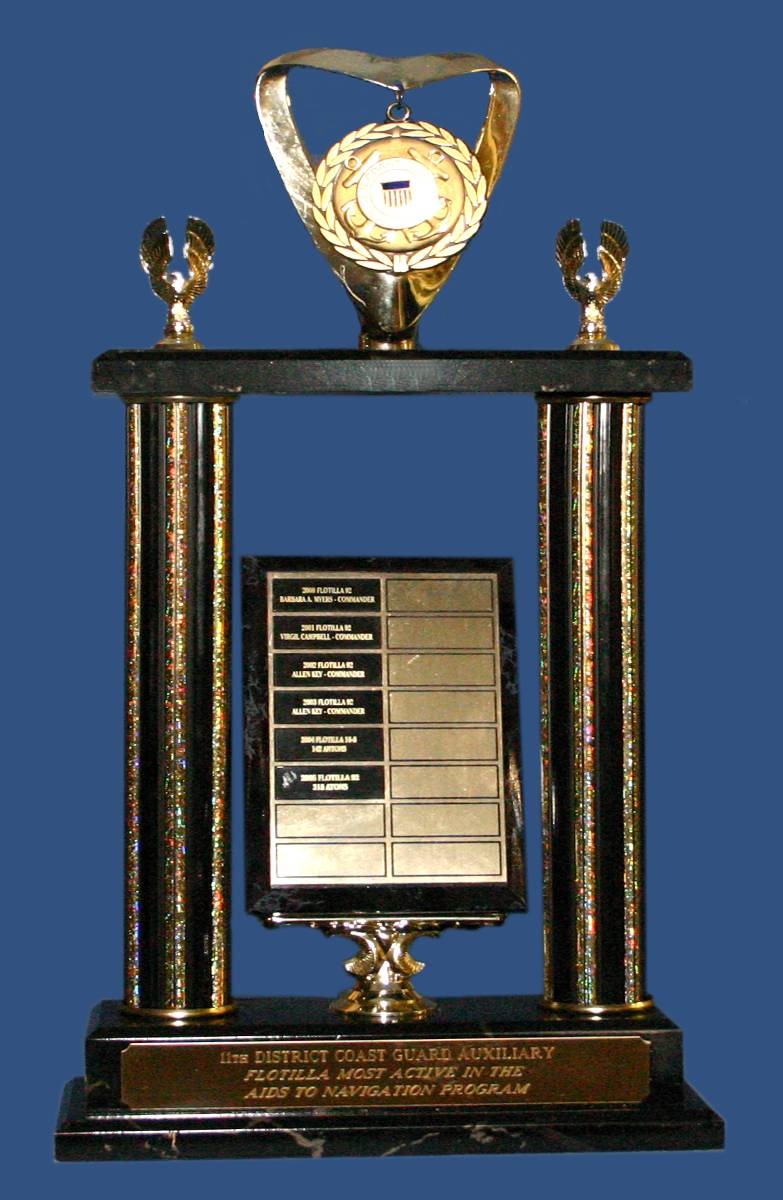 FLOTILLA 09-06
Central Las Vegas
INDIVIDUAL MOST
ACTIVE IN 
NAVIGATION SYSTEMS
PROGRAM
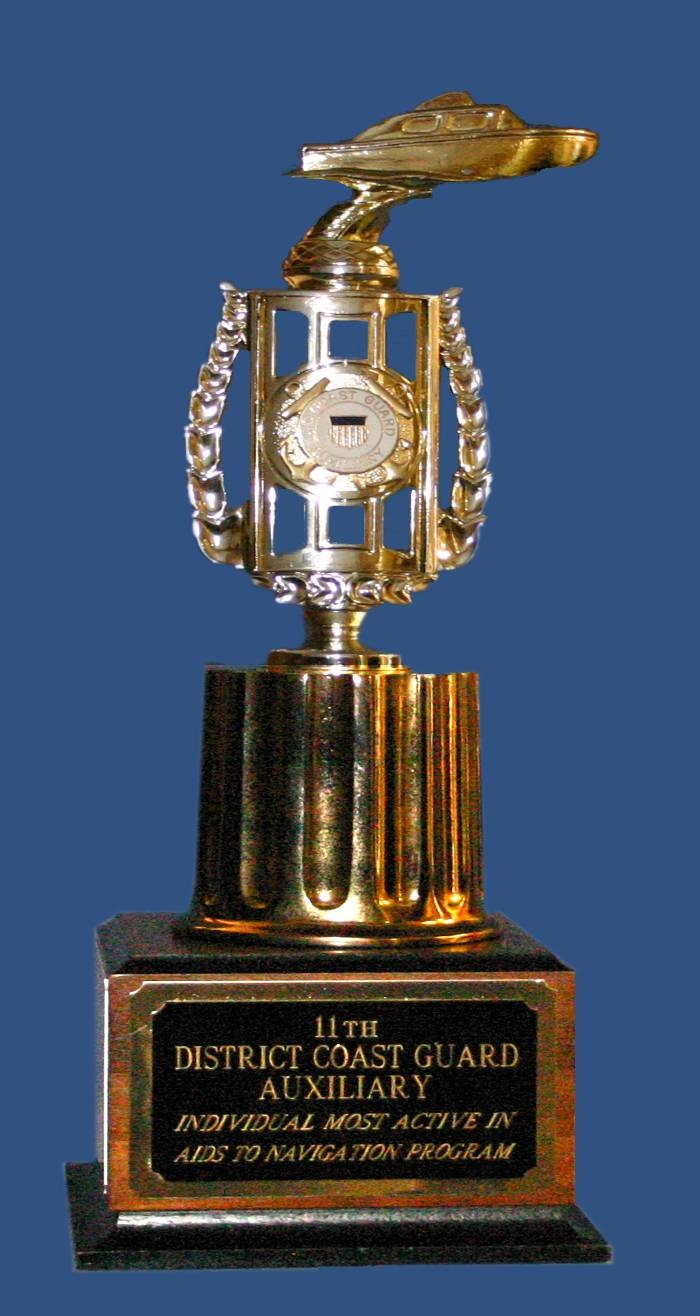 THOMAS PELOSI
FLOTILLA 09-06
Central Las Vegas
LAY LEADER’S TROPHY
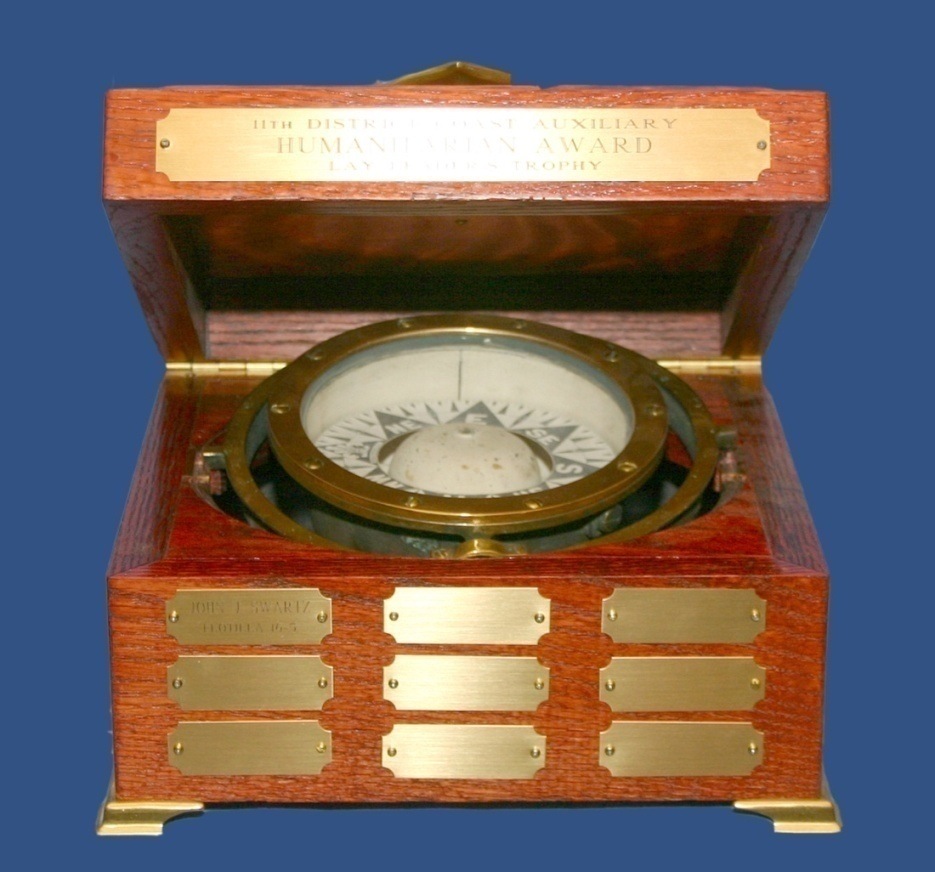 CHRIS HARSHFIELD
FLOTILLA 09-06
Central Las Vegas
INDIVIDUAL MOST ACTIVE
IN PUBLIC AFFAIRS
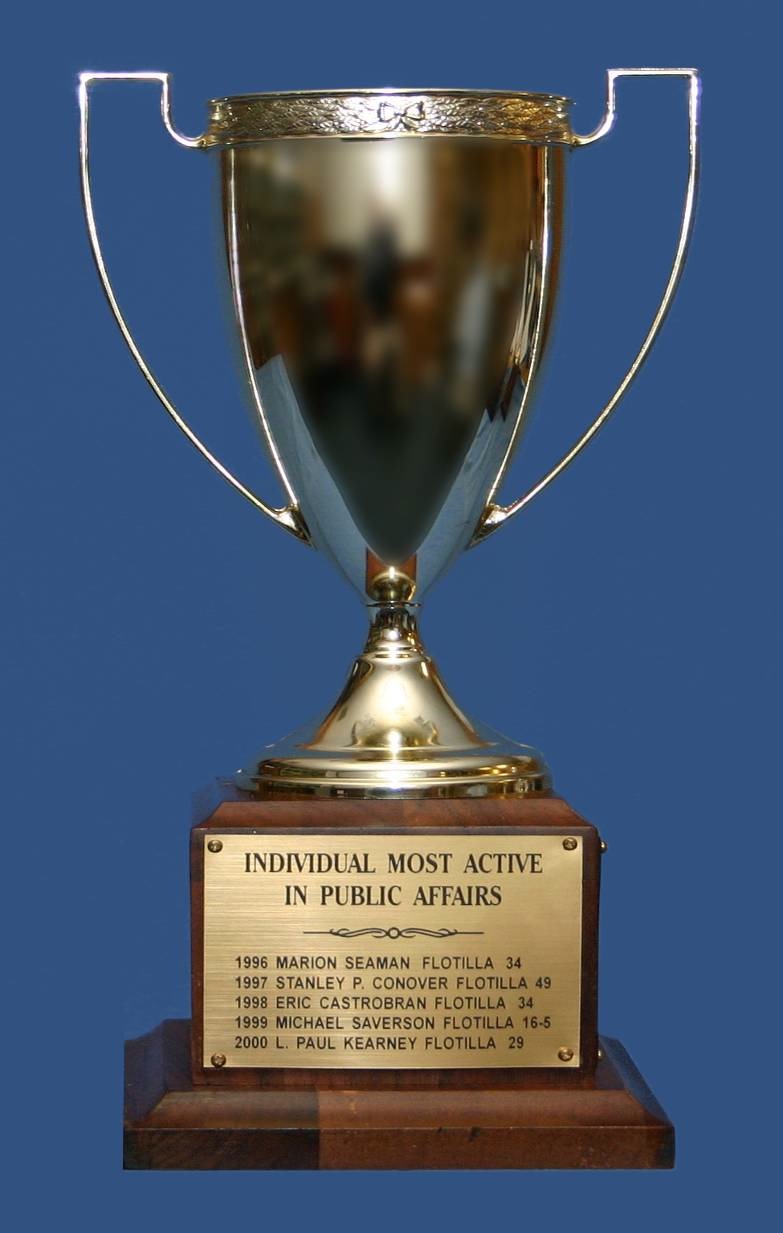 KRISTOFFER HALVORSON
FLOTILLA 10-03
Arizona Band
INDIVIDUAL MOST
ACTIVE AS AN
INSTRUCTOR AIDE- PUBLIC EDUCATION

JEROME CRAMPTON AWARD
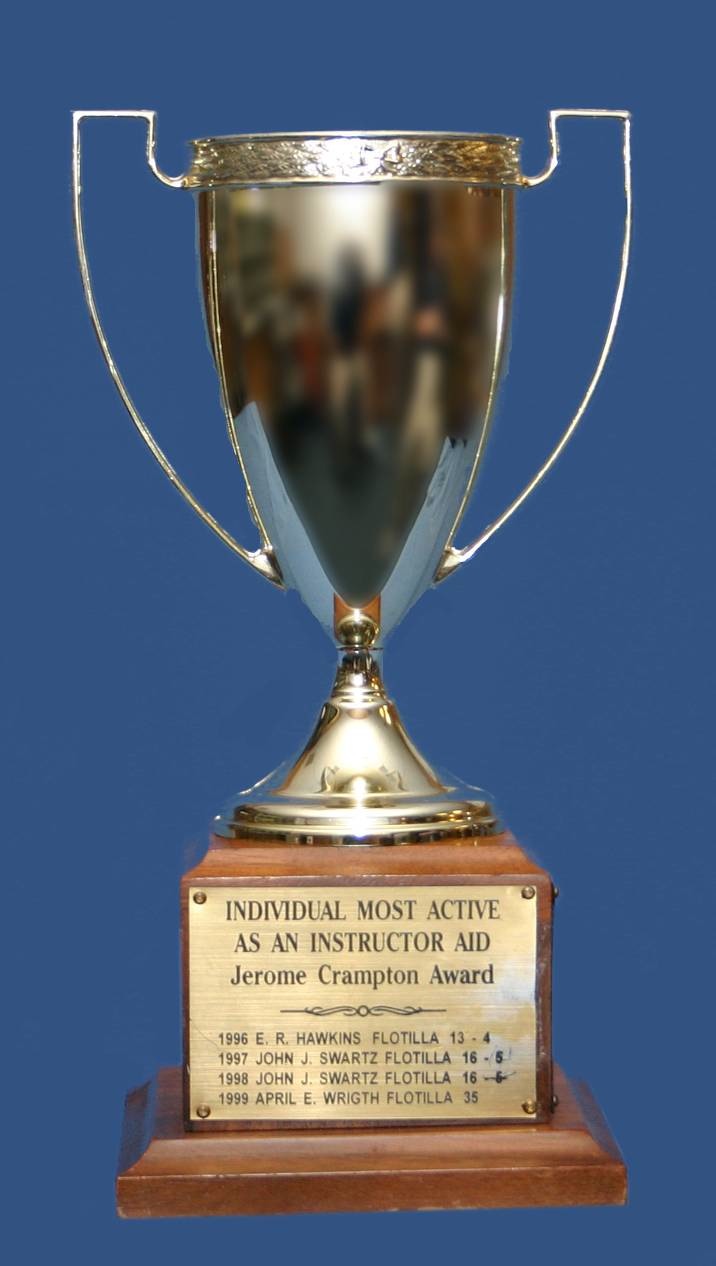 MARK HILSTAD
FLOTILLA 06-01
Newport Harbor
INDIVIDUAL MOST
ACTIVE AS AN
INSTRUCTOR AIDE- MEMBER TRAINING
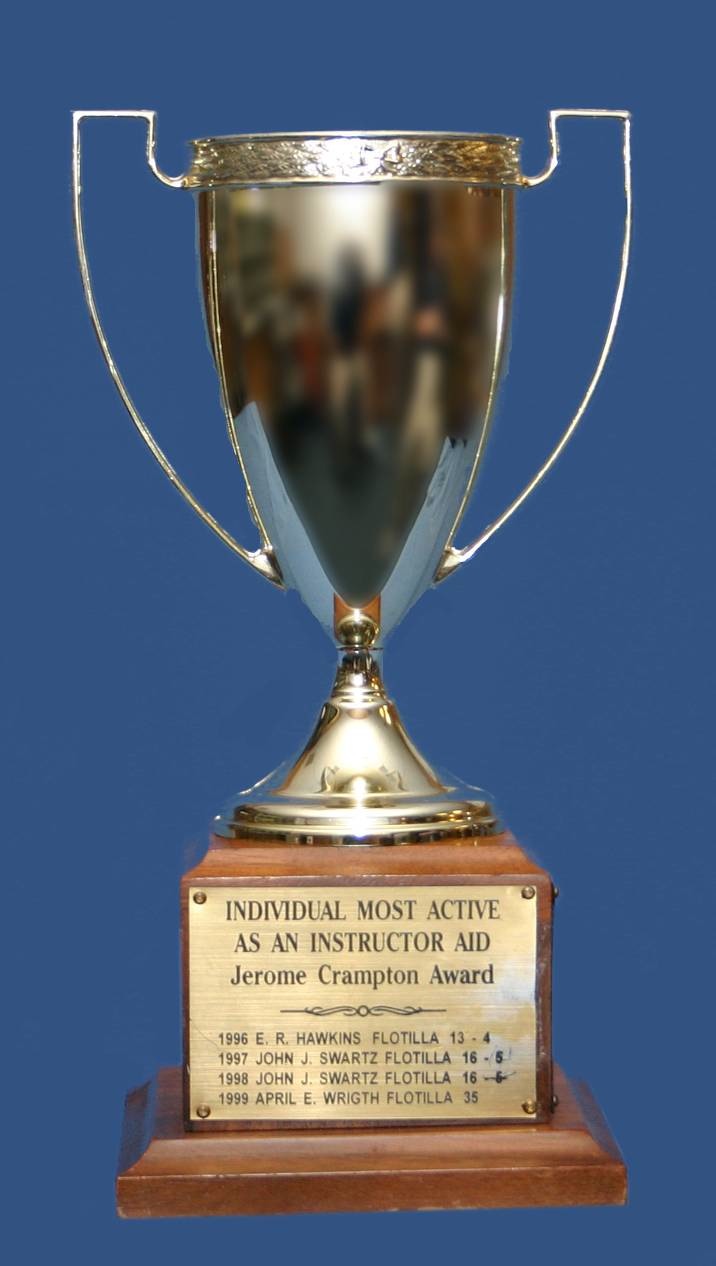 LESLIE PELOSI
Flotilla 09-06-001
Bullhead City Detachment
INDIVIDUAL MOST ACTIVE
IN COAST GUARD
ADMINISTRATIVE
SUPPORT MISSIONS
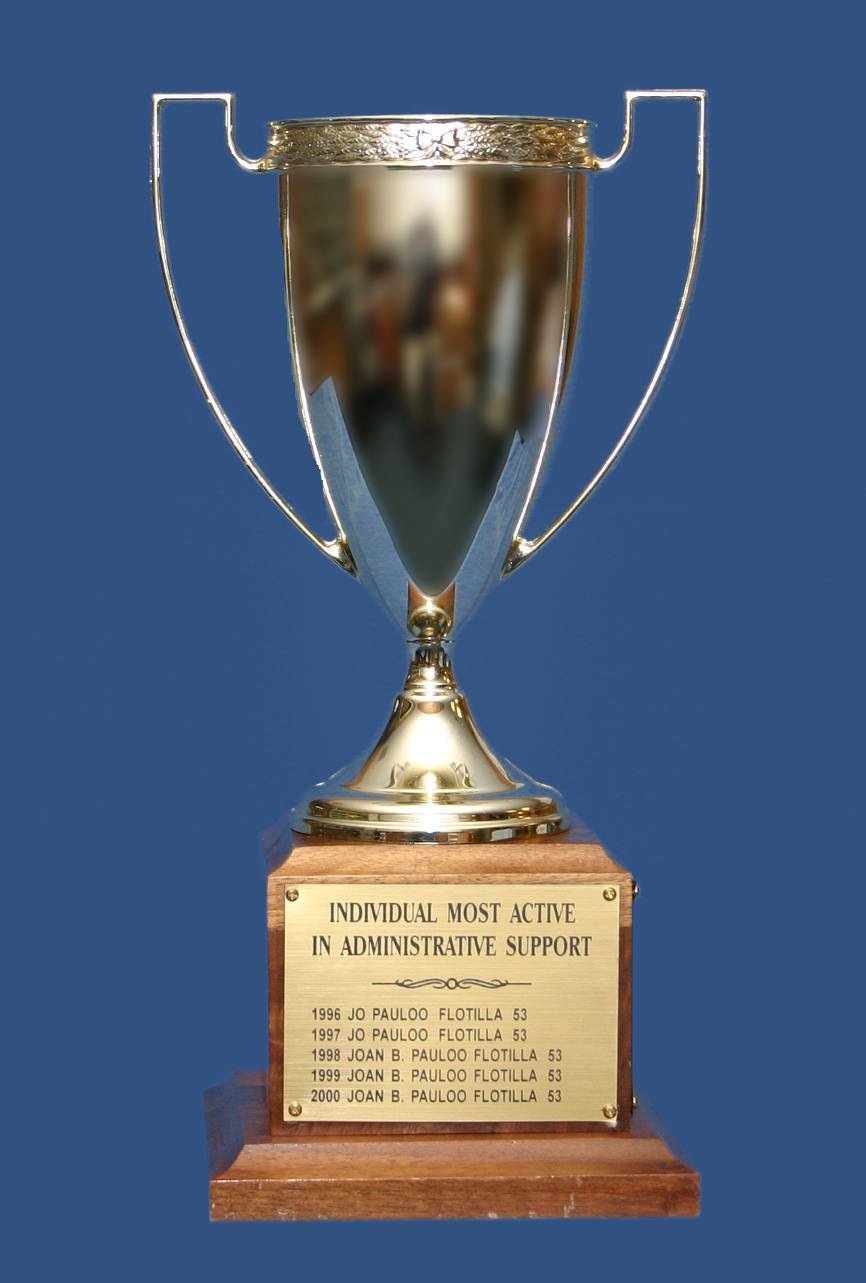 SUSAN GOULD
FLOTILLA 01-01
San Diego Harbor
FLOTILLA MOST ACTIVE
IN RECREATIONAL
BOATING SAFETY
VISITATION PROGRAM
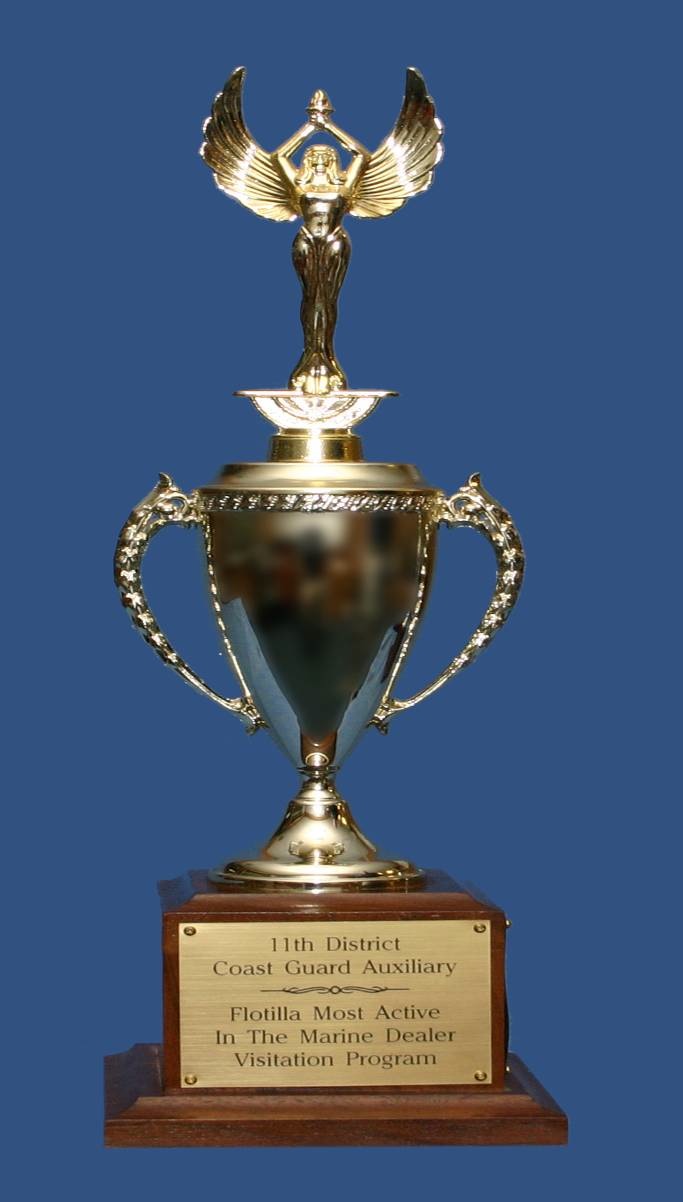 FLOTILLA 06-03
Orange Coast
INDIVIDUAL MOST ACTIVE
IN COMMUNICATIONS

CHARLES REDMON JR.
MEMORIAL AWARD
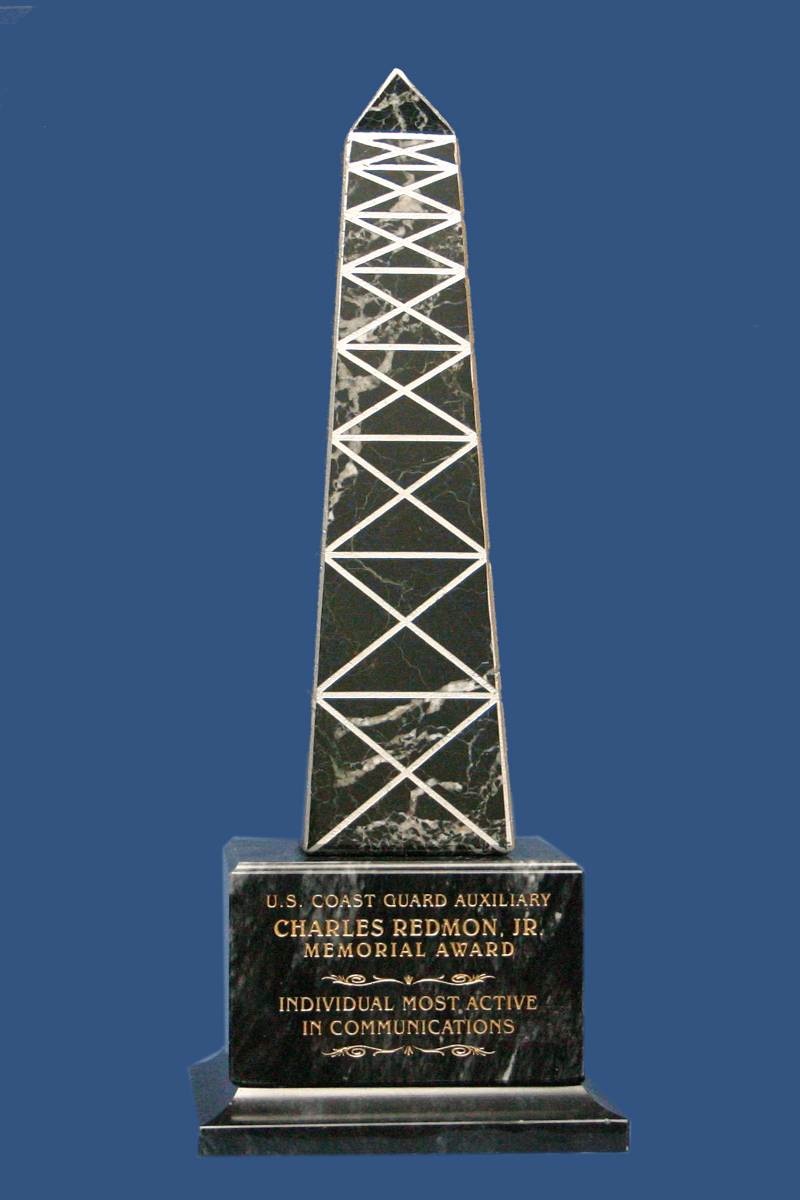 MARK HILSTAD
FLOTILLA 06-01
Newport Harbor
INDIVIDUAL MOST ACTIVE
IN MARINE SAFETY
PROGRAM
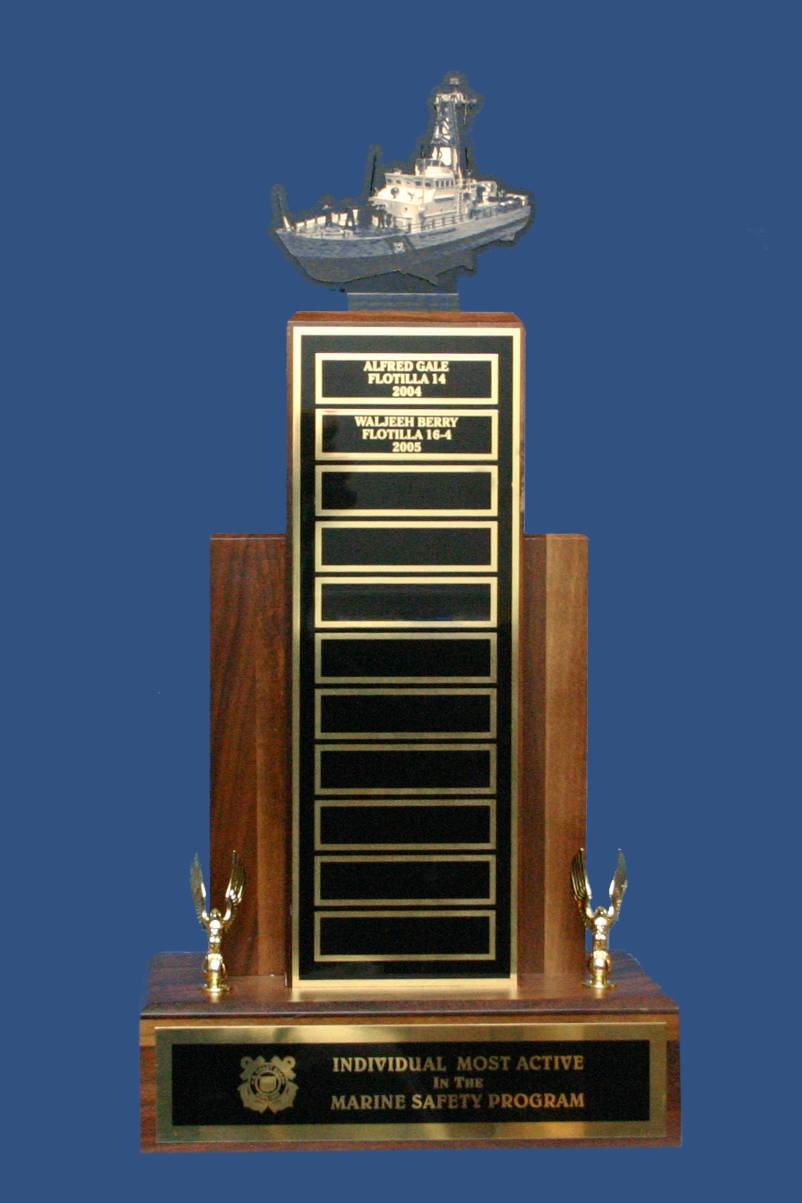 SANDRA LINDSEY
FLOTILLA 06-02
Huntington Harbor
FLOTILLA MOST ACTIVE
IN MARINE SAFETY
PROGRAM
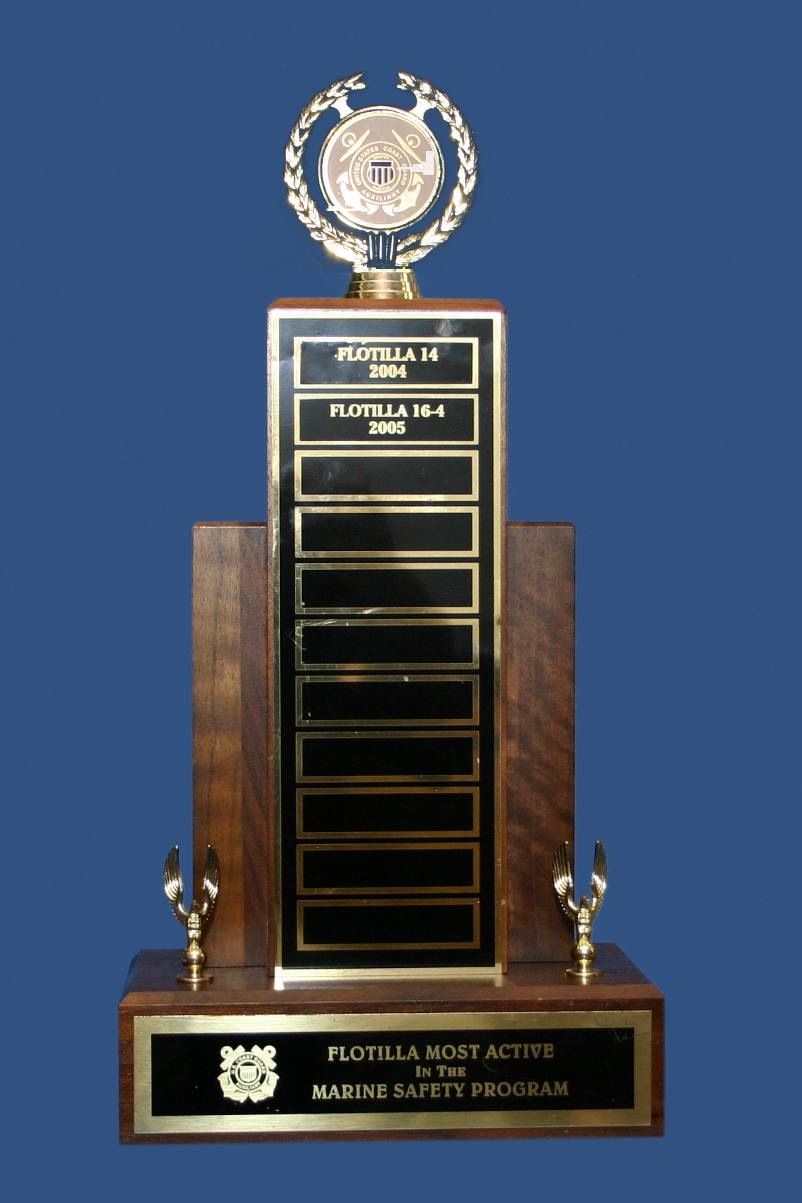 FLOTILLA 06-02
Huntington Harbor
BEST FLOTILLA WEBSITE
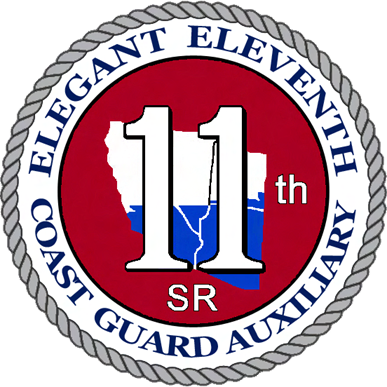 DIVISION 1
San Diego Area
MEMBER MOST ACTIVE IN
LEADERSHIP SUPPORT (99A)

MICHAEL BOZARTH
FLOTILLA 06-02
Huntington Harbor
MEMBER MOST ACTIVE IN
RECREATIONAL BOATING
SAFETY SUPPORT (99B)

GARRY NELSON
FLOTILLA 06-08
Dana Point
MEMBER MOST ACTIVE IN
MARINE SAFETY (99C)

DANIEL DIRKES
FLOTILLA 01-09
Coronado
MEMBER MOST ACTIVE IN
TRAINING SUPPORT (99D)

STEPHEN CSIK
FLOTILLA 12-05
Beach Cities
DISTRICT COMMODORE'S AWARD
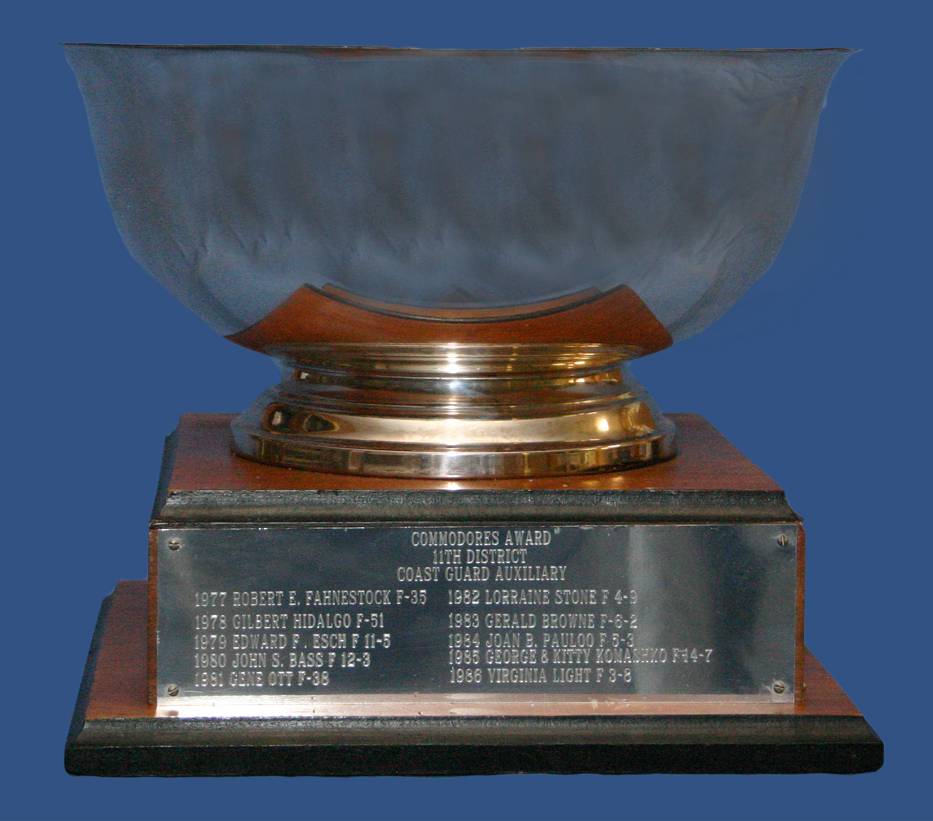 LESLIE PELOSI
114-09-06-001
Bullhead City Detachment
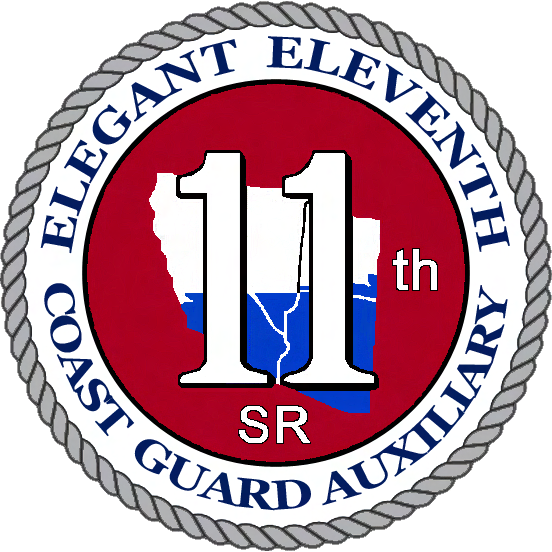 UNITED STATES COAST GUARD AUXILIARY
D11S AUXILIARY & SECTOR AWARDS
MERITORIOUS TEAM COMMENDATION
AUX THRIFT MATERIALS
Desiree De Liser
Rick Weiss
John Carrol
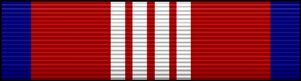 MERITORIOUS TEAM COMMENDATION
LAKE PIRU PWC TEAM
Linnea Haas
Martin Atwell
Herb Haas
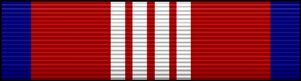 MERITORIOUS TEAM COMMENDATION
DIV 04 MEMORIAL DAY FLAG PLACEMENT TEAM
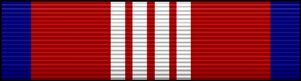 MERITORIOUS TEAM COMMENDATION
2023 MEMORIAL DAY COMREL TEAM
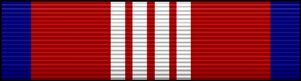 MERITORIOUS TEAM COMMENDATION
2023 MEMORIAL MARKER CEREMONY
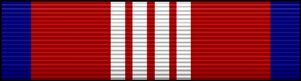 MERITORIOUS TEAM COMMENDATION
MEMORIAL MARKER CEREMONY
(Cont.)
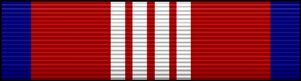 MERITORIOUS TEAM COMMENDATION
2023 FLEET WEEK TEAM
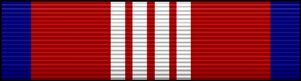 MERITORIOUS TEAM COMMENDATION
2023 MIRAMAR AIR SHOW
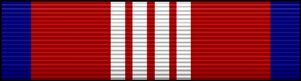 MERITORIOUS TEAM COMMENDATION
2023 MIRAMAR AIR SHOW
(Cont’d)
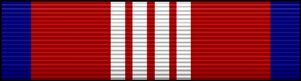 MERITORIOUS TEAM COMMENDATION
DIV 10 VFW EVENT TEAM
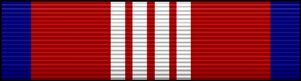 MERITORIOUS TEAM COMMENDATION
HOLIDAY TOY DRIVE
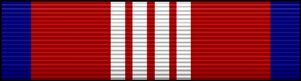 MERITORIOUS TEAM COMMENDATION
2023 ST PATRICK’S DAY PARADE
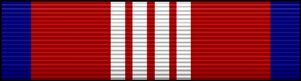 MERITORIOUS TEAM COMMENDATION
2023 OPERATIONS WORKSHOP
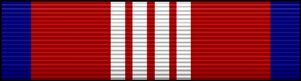 MERITORIOUS TEAM COMMENDATION
BASS PRO SHOP RBS OUTREACH TEAM
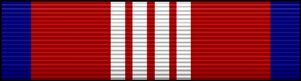 MERITORIOUS TEAM COMMENDATION
DIRECTOR’S OFFICE ADMIN TEAM
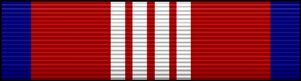 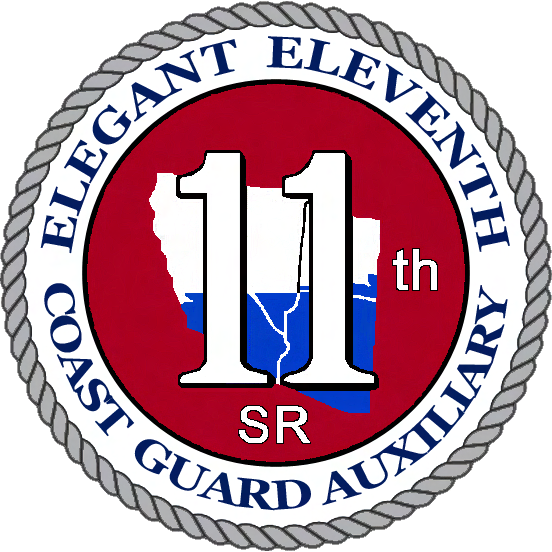 UNITED STATES COAST GUARD AUXILIARY
D11S 2024 AWARD WINNERS